Фильм: «Эра»
Качество: мечта.
Участники: 1Б, родители учащихся 1Б, 5Б
Сентябрь, 2022
Просмотр и обсуждение фильма «Эра»
Квиз-игра
Защита Домашнего задания
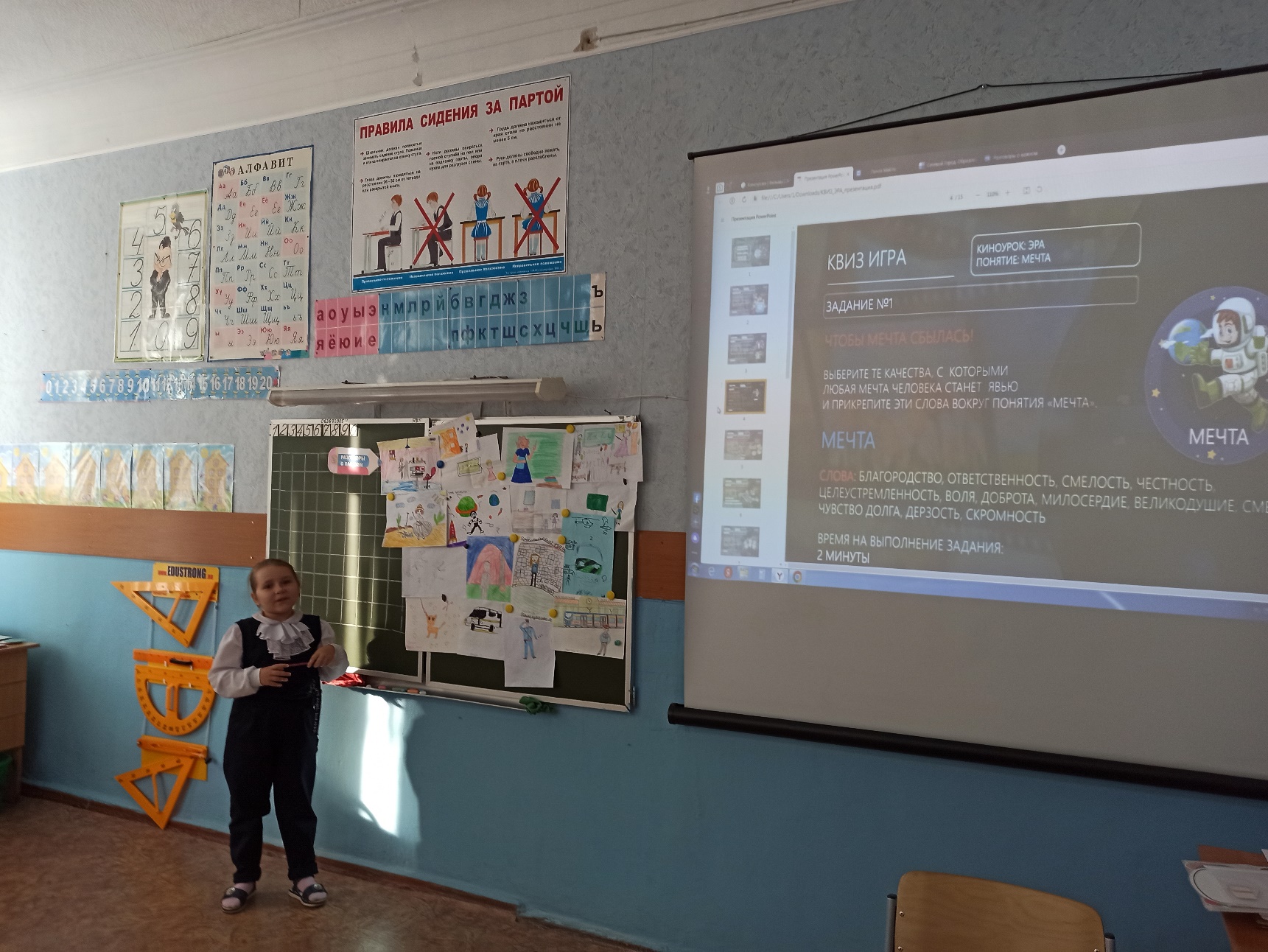 Кем я мечтаю стать в будущем?
Что уже сейчас я могу делать, чтобы достичь своей мечты?
Защита Домашнего задания
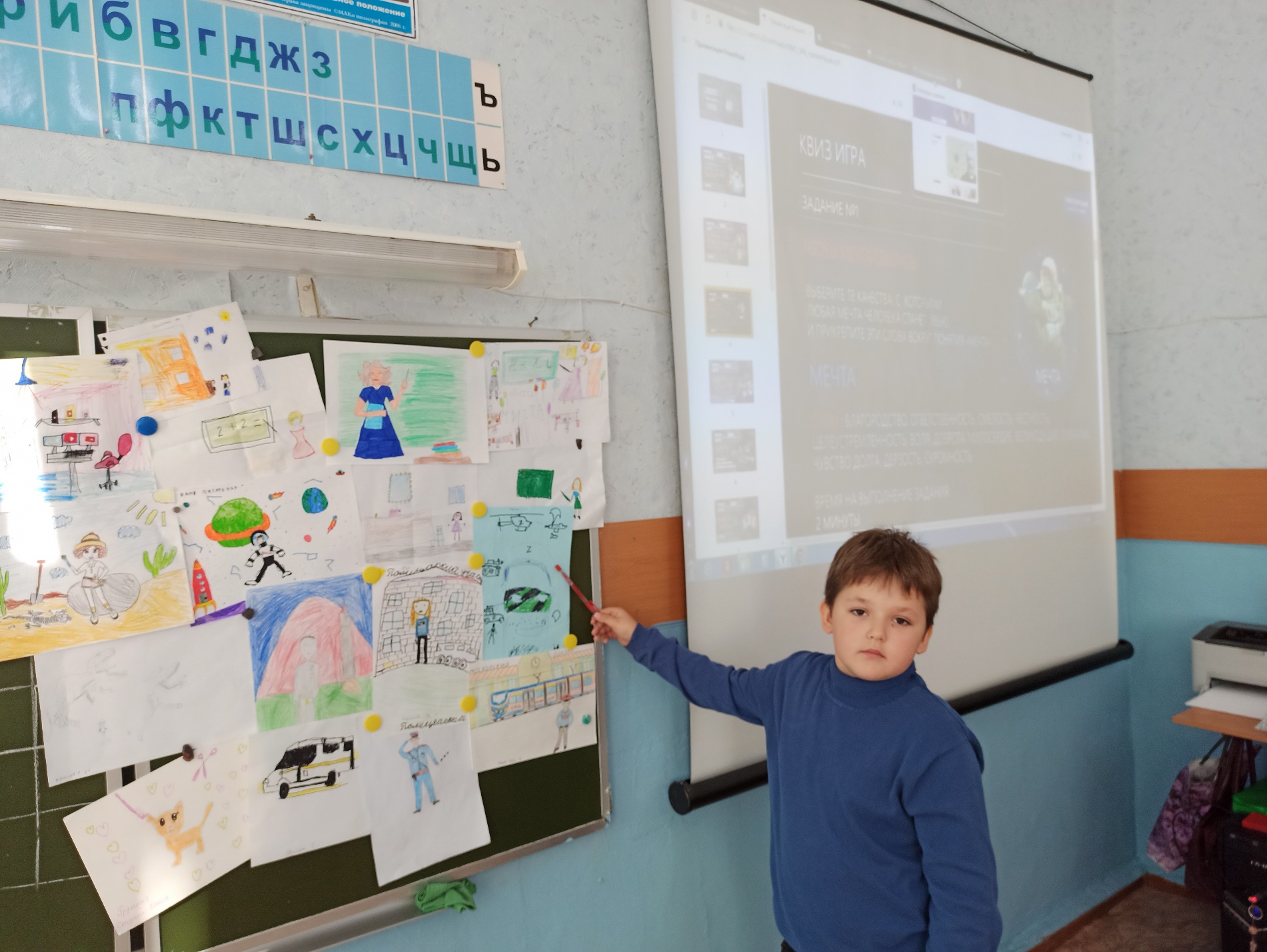 Кем я мечтаю стать в будущем?
Что уже сейчас я могу делать, чтобы достичь своей мечты?
Защита Домашнего задания
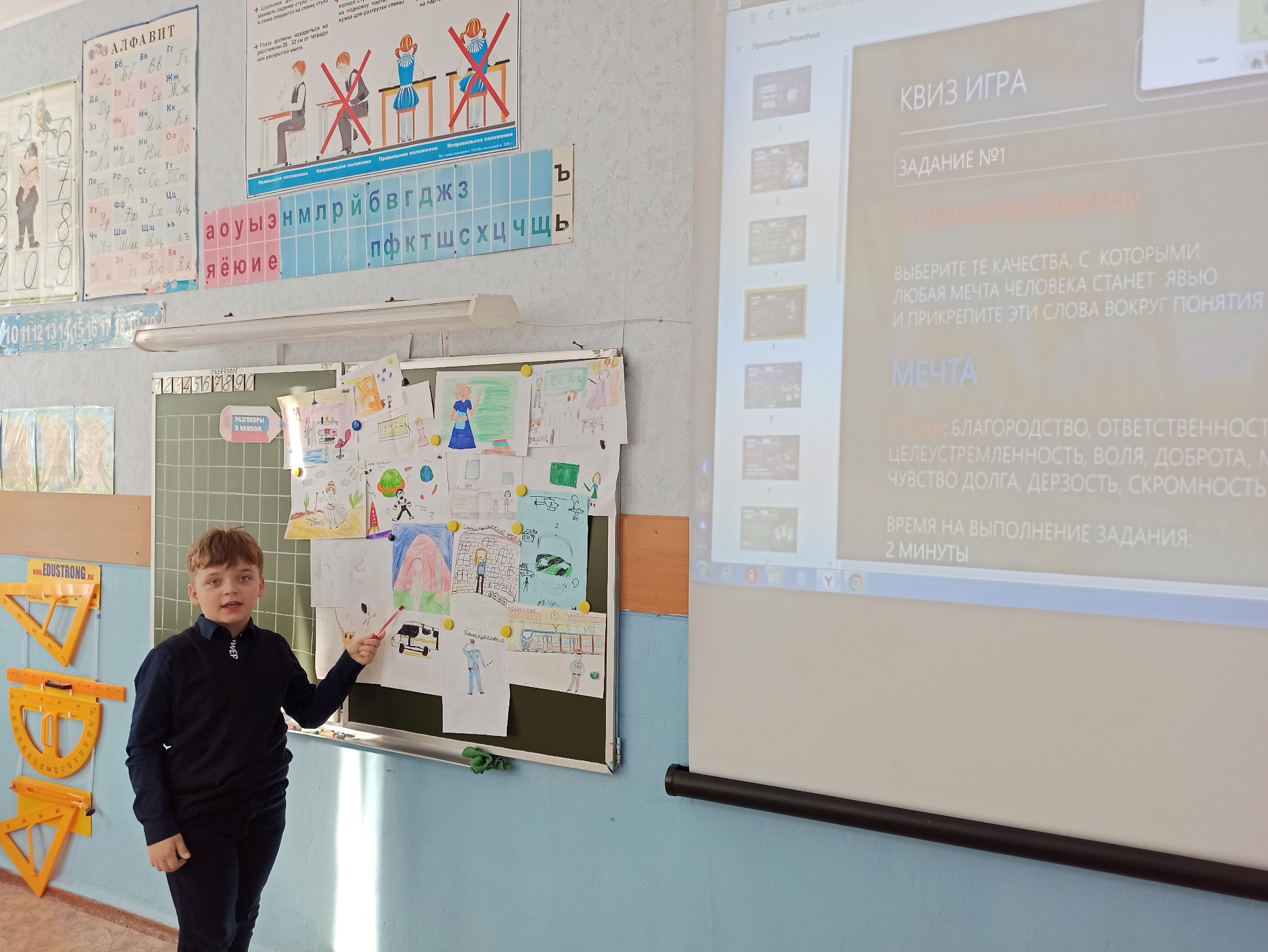 Кем я мечтаю стать в будущем?
Что уже сейчас я могу делать, чтобы достичь своей мечты?
Защита Домашнего задания
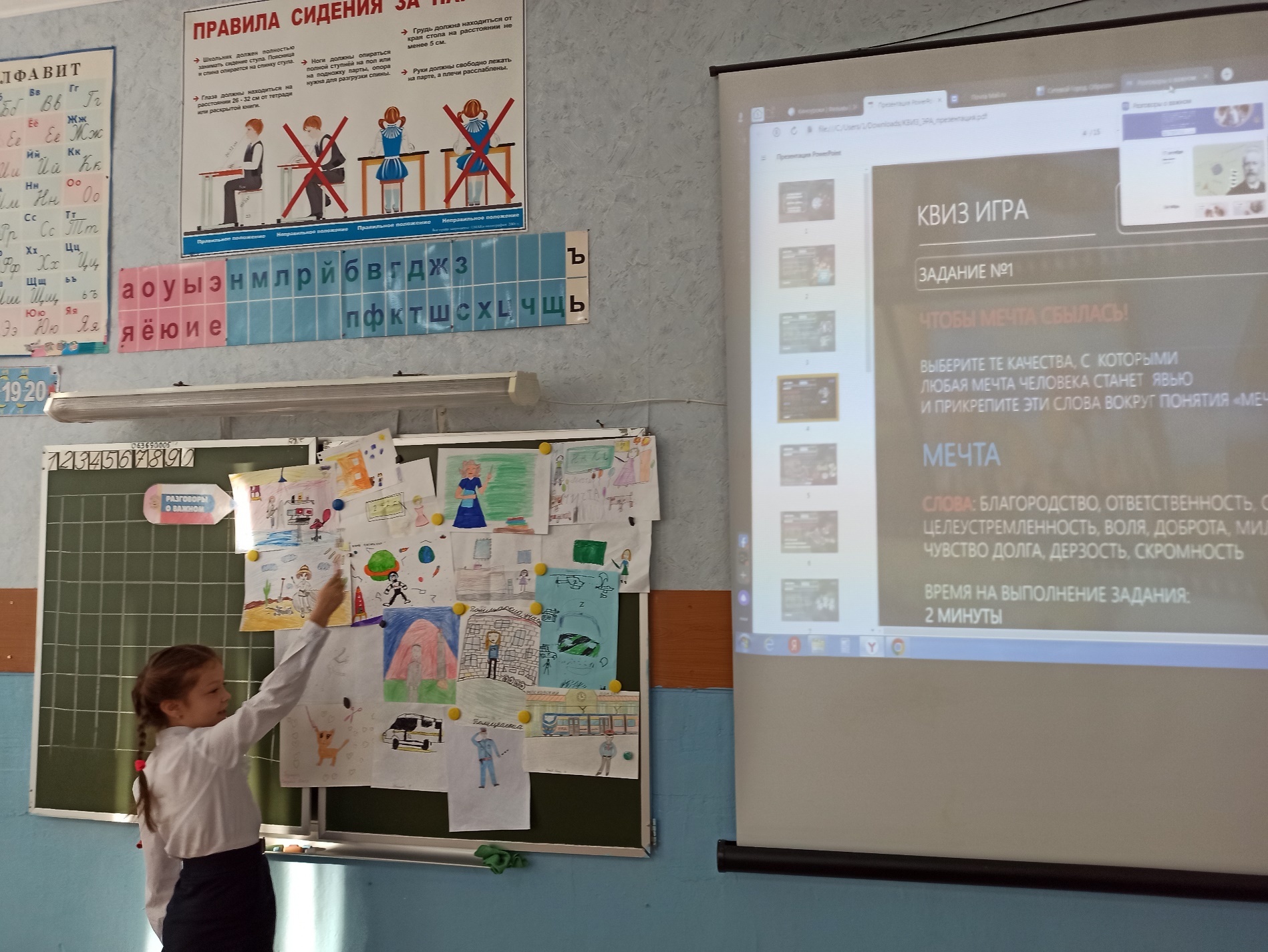 Кем я мечтаю стать в будущем?
Что уже сейчас я могу делать, чтобы достичь своей мечты?
Защита Домашнего задания
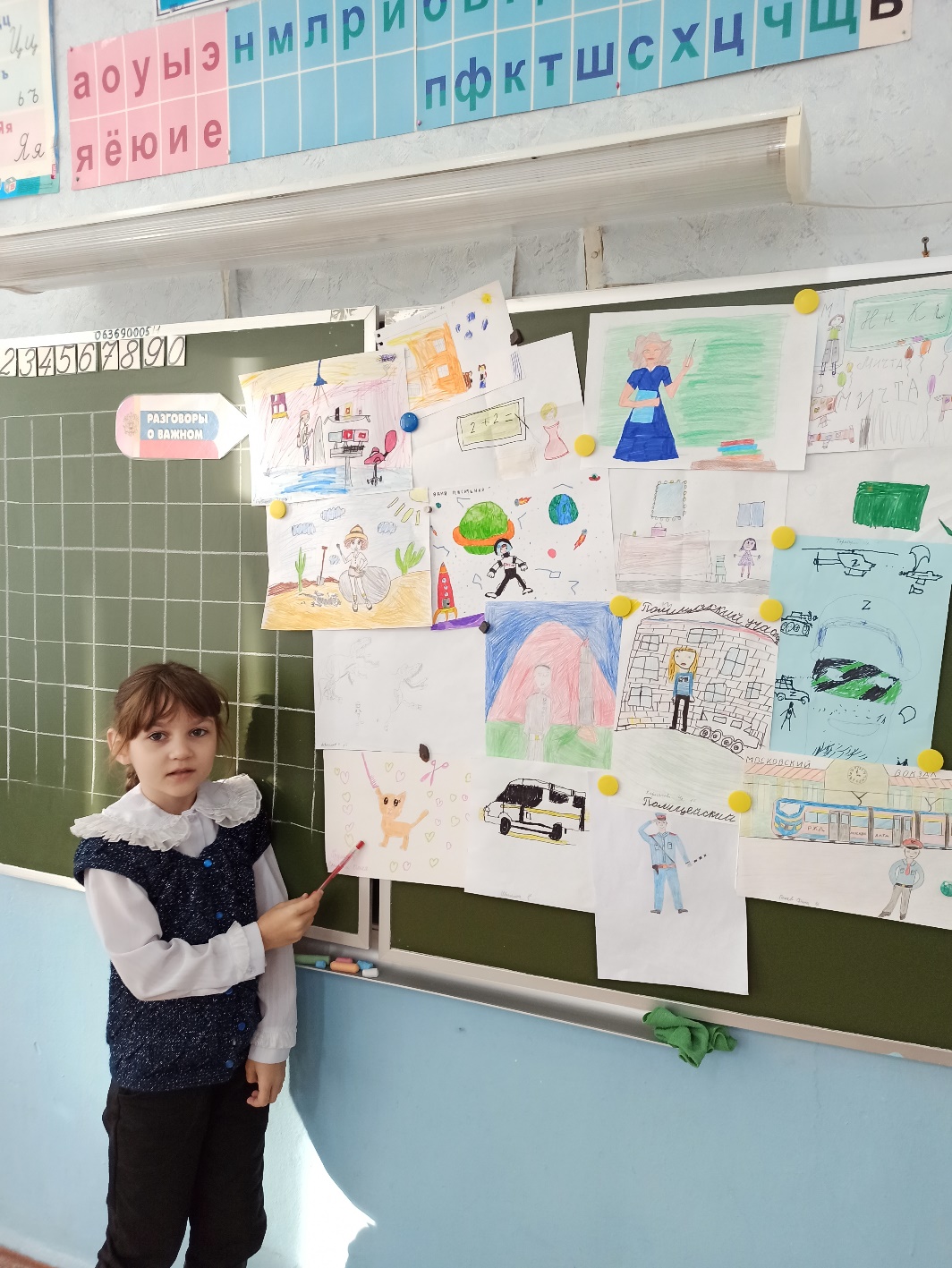 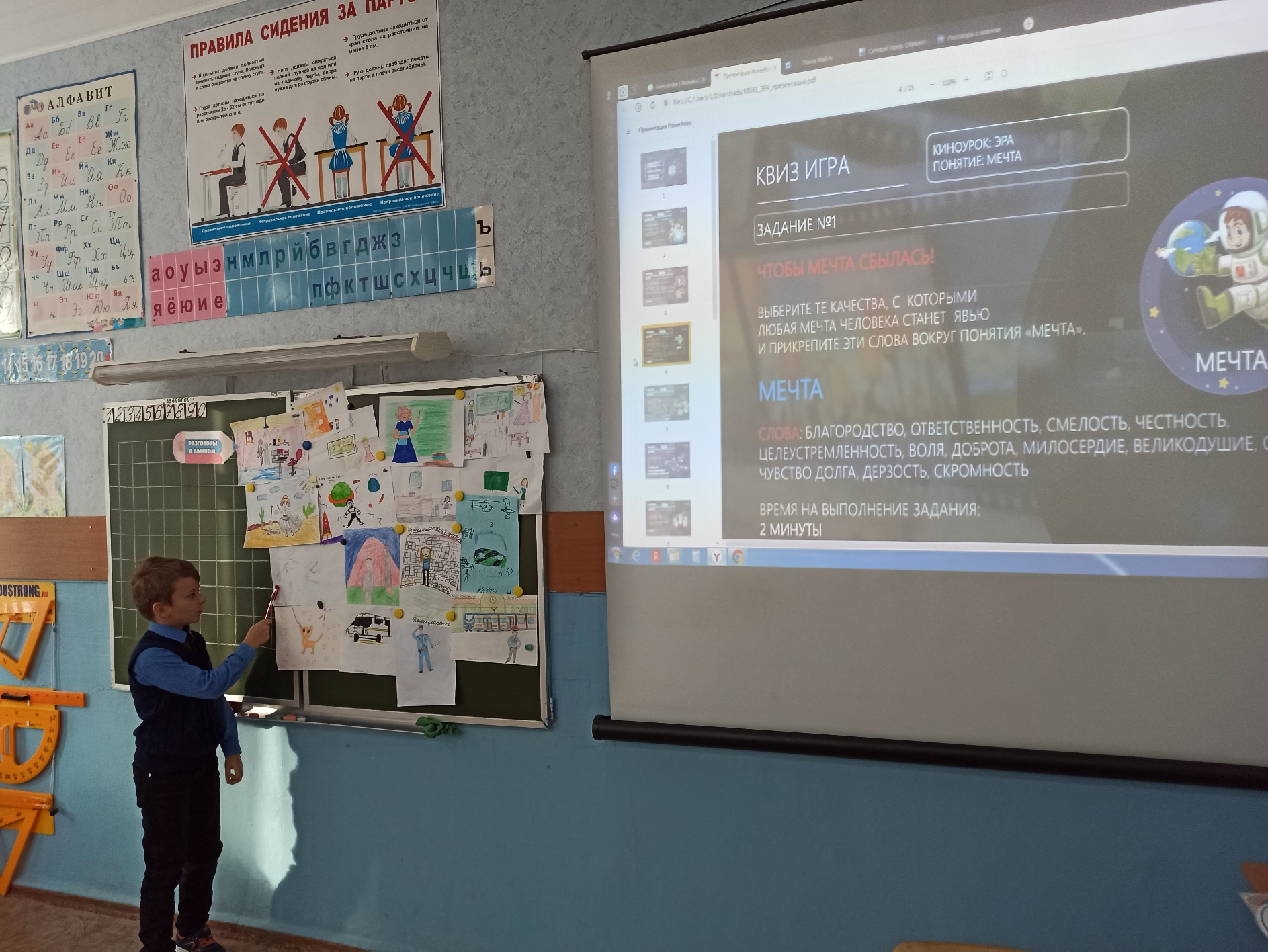 Кем я мечтаю стать в будущем?
Что уже сейчас я могу делать, чтобы достичь своей мечты?
Защита Домашнего задания
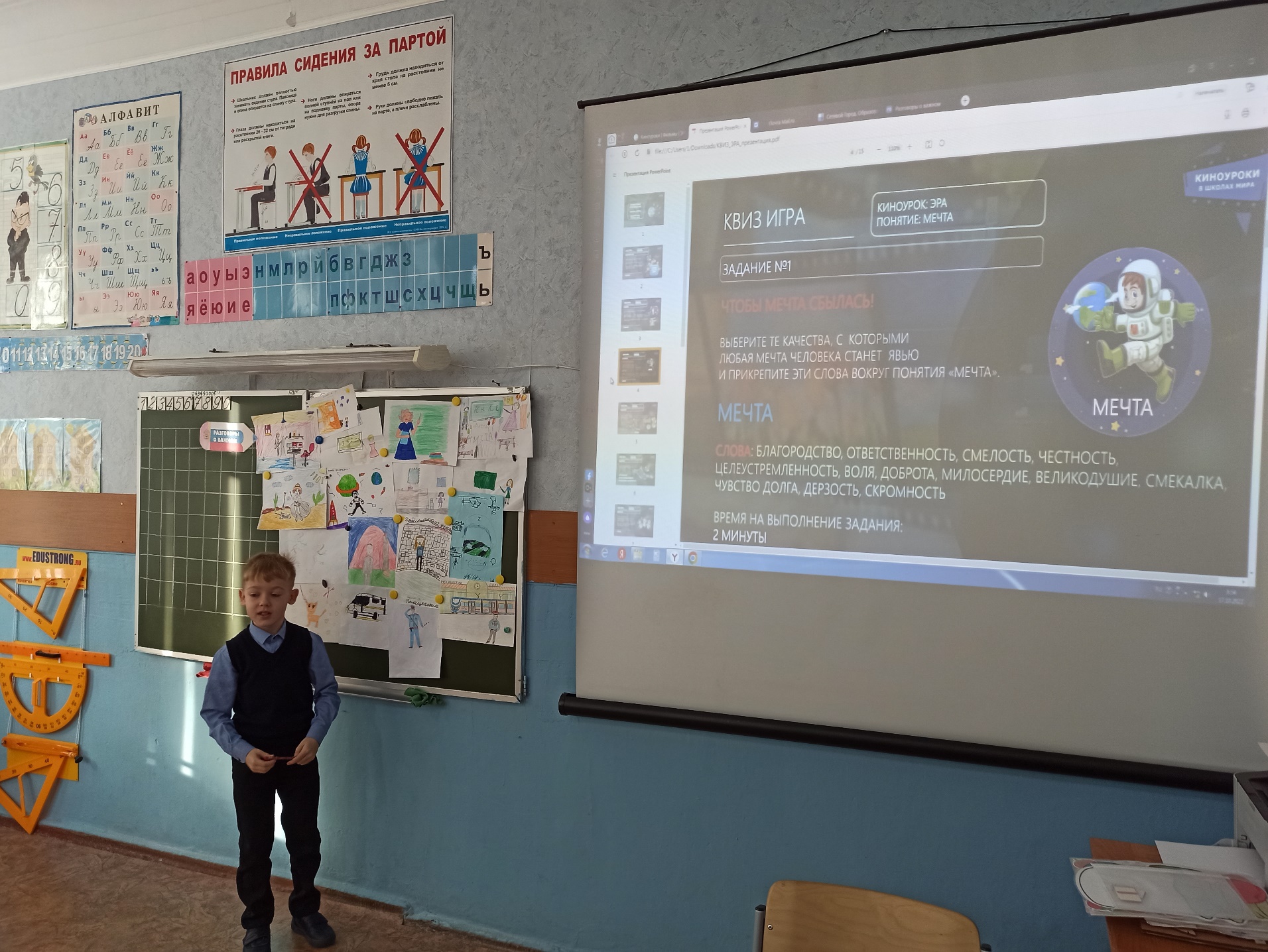 Кем я мечтаю стать в будущем?
Что уже сейчас я могу делать, чтобы достичь своей мечты?
Защита Домашнего задания
Творческая фантазия на тему «Просторы космоса»
Некоторые ребята мечтают быть, «как папа». И старшие школьники с удовольствием помогали нам на уроке технологии развивать необходимые навыки при работе с инструментами и изготовить приятный сюрприз для пап.
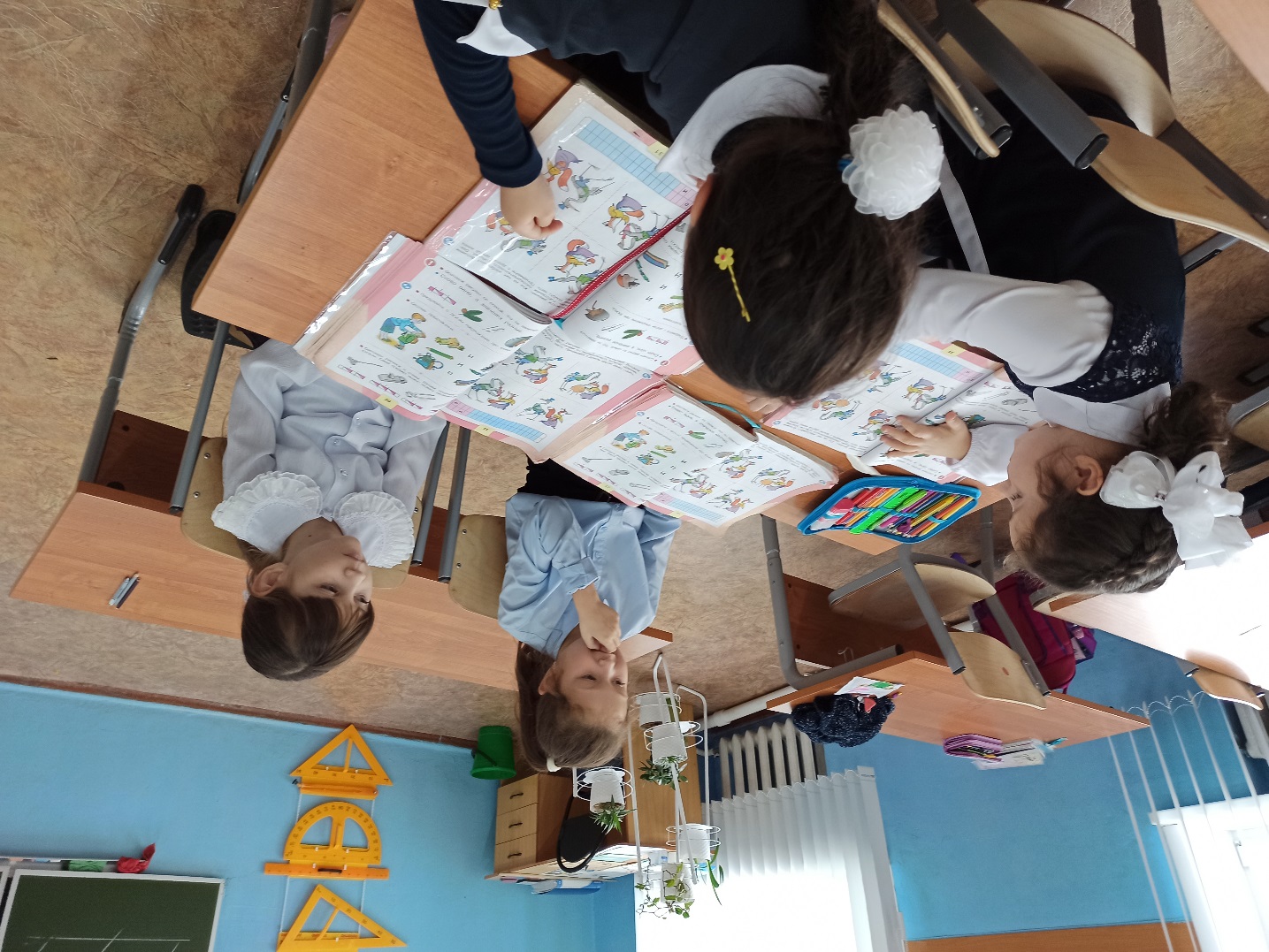 А кто-то мечтает стать учителем, и игра в группах помогла немного приблизиться к этой профессии – ребята выполняли задание: каждый сумел попробовать свои силы в роли учителя – объясняя и проверяя материал, и в роли отвечающего ученика.
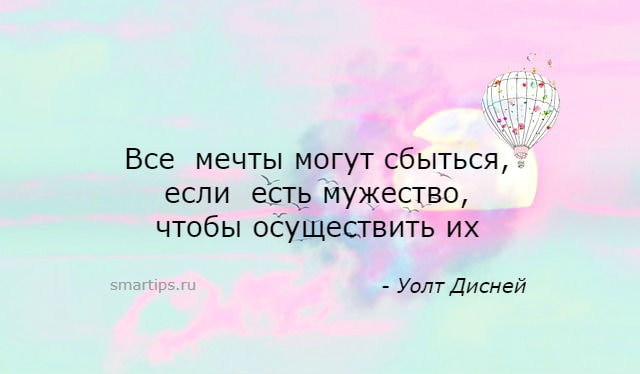